Building the Foundation of Earthquakes
Presented by
Paul Johnson
Why study earthquake engineering?
Earthquakes are a devastating natural disaster:
Average of 10,000 people perish annually [2]
Severe economic and infrastructure loss
Extensive recovery timeframe
Sociological impact
What causes earthquakes?
Rapid release of elastic energy from rock [8]
Volcanic eruptions [2]
Collapse of underground infrastructure [2]
Aftershocks/tremors
Crust dislocations : Plate Tectonic Theory [2]
Normal fault : divergent boundary
Reverse fault : convergent boundary
Strike-slip fault : transform boundary
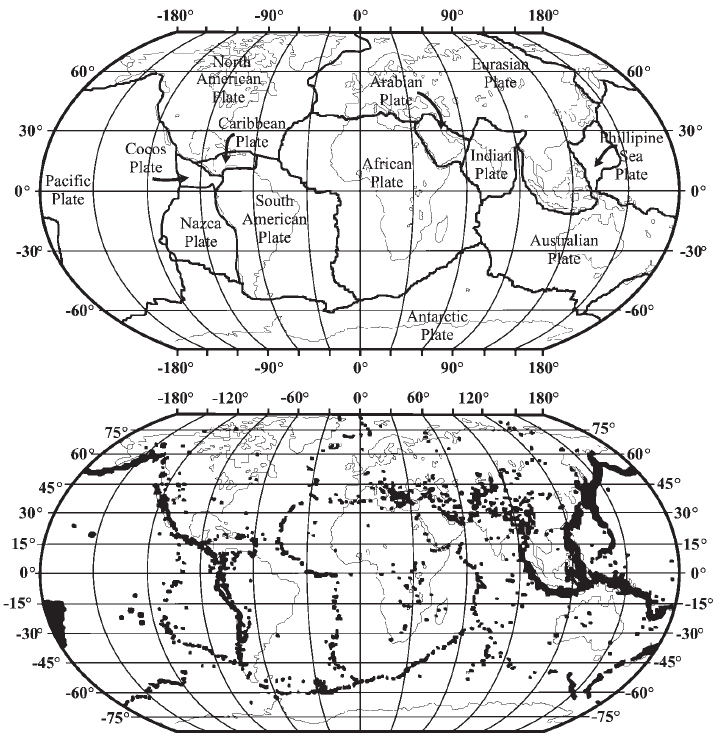 Top: The 15 tectonic plates; Bottom: Plot of earthquake epicenters [2]
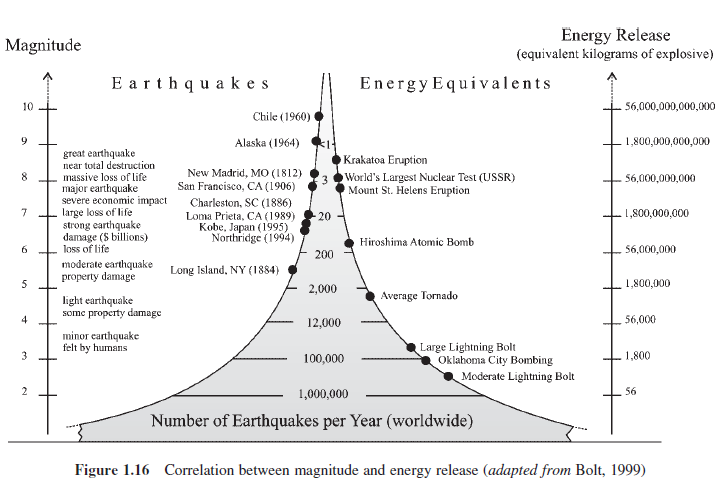 [2]
Moment Magnitude scale: 32x per level
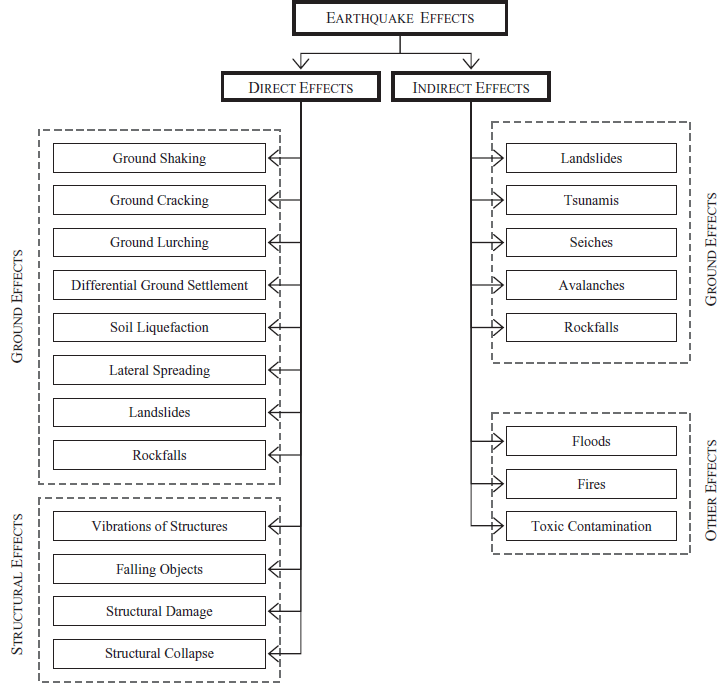 Direct and indirect effects of earthquakes [2]
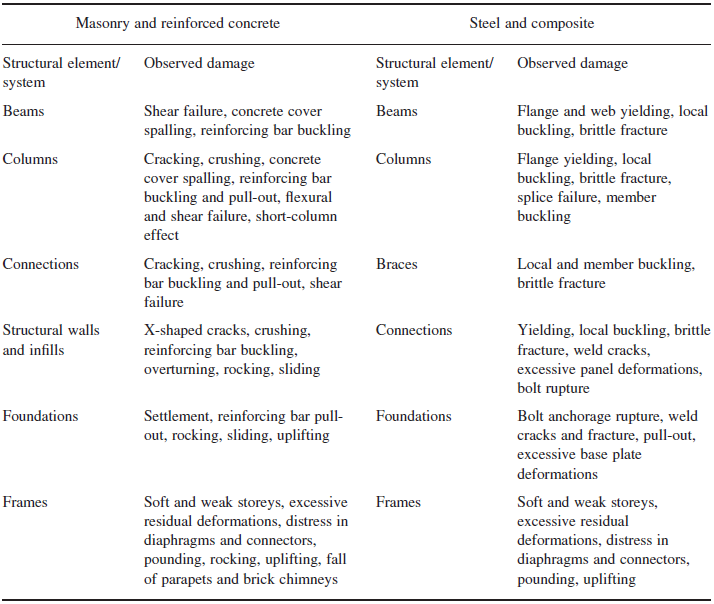 Types of damage to structures [2]
Structural response characteristics
Stiffness: resistance of deformations, rigidity
Strength: level of reversible (elastic) deformation
Yield Strength: point of exceeding elasticity
Ultimate Strength: point of total yielding
Ductility: durability beyond elastic deformation (plasticity)
Structural response contributions
[2]
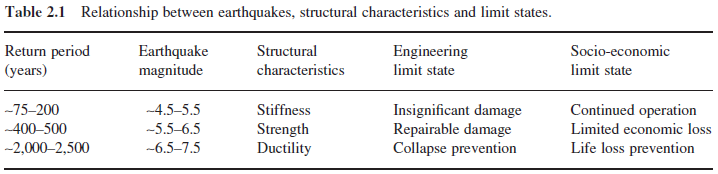 Stiffness: non-structural damage
Strength: repairable structural damage
Ductility: preventing total yielding
Structural Analysis
Equivalent lateral-force procedure: Discretization of masses [3]
Modal analysis procedure [7]
N modes for N-degree freedom
Natural frequencies of modes
System response as linear combination
Push-over (static) Analysis: stiffness, strength, ductility [2]
Inelastic Response: adaptive/dynamic push-over
Floor Displacement Model
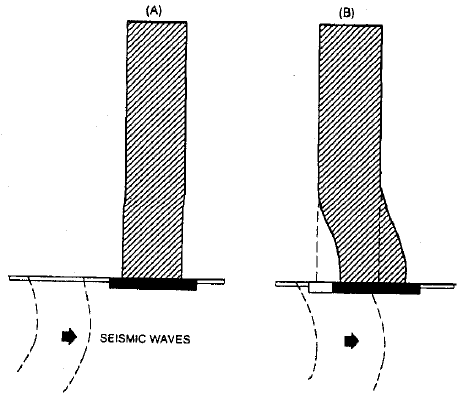 [3]
Horizontal Spring Mass System
With and without dampening
Higher Order substitutions
HCP undamped: Relative positions
X(t) relates the displacement from the equilibrium position. K is the spring/stiffness/restoring force. M is the mass.
Coefficient Matrix
APC Solver
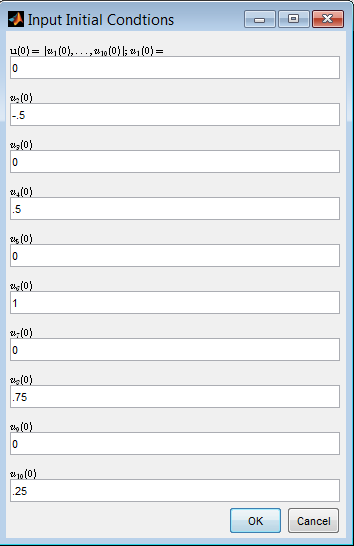 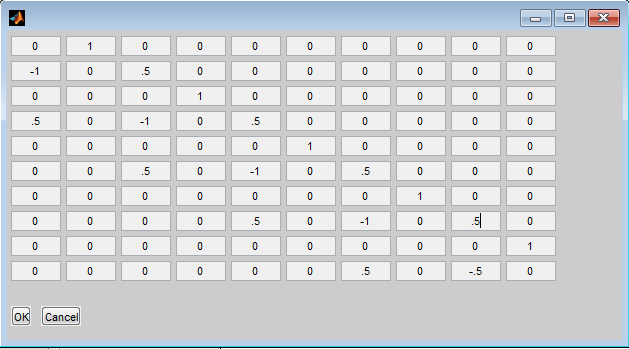 Every m=10000 kg
Every k=5000 kg/s2
Displaced initial positions
T=20
T=40
T=100
Uniformly increasing restoring force 50%decreases period (*converse for mass*)
Uniformly decreasing restoring force 50%increases period (*converse for mass*)
Perturbed Position
Perturbed stiffness/mass
HCP damped: Relative velocities(proportional to speed)
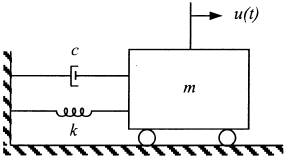 Horizontal damped spring-mass visualization [5]
Coefficient Matrix
Previous example damped T=20
T=40
T=100
Perturbed T=20
NON-CP: Now with ground movement
Only the first floor has changed
Vector of forcing terms added
Floor Displacement
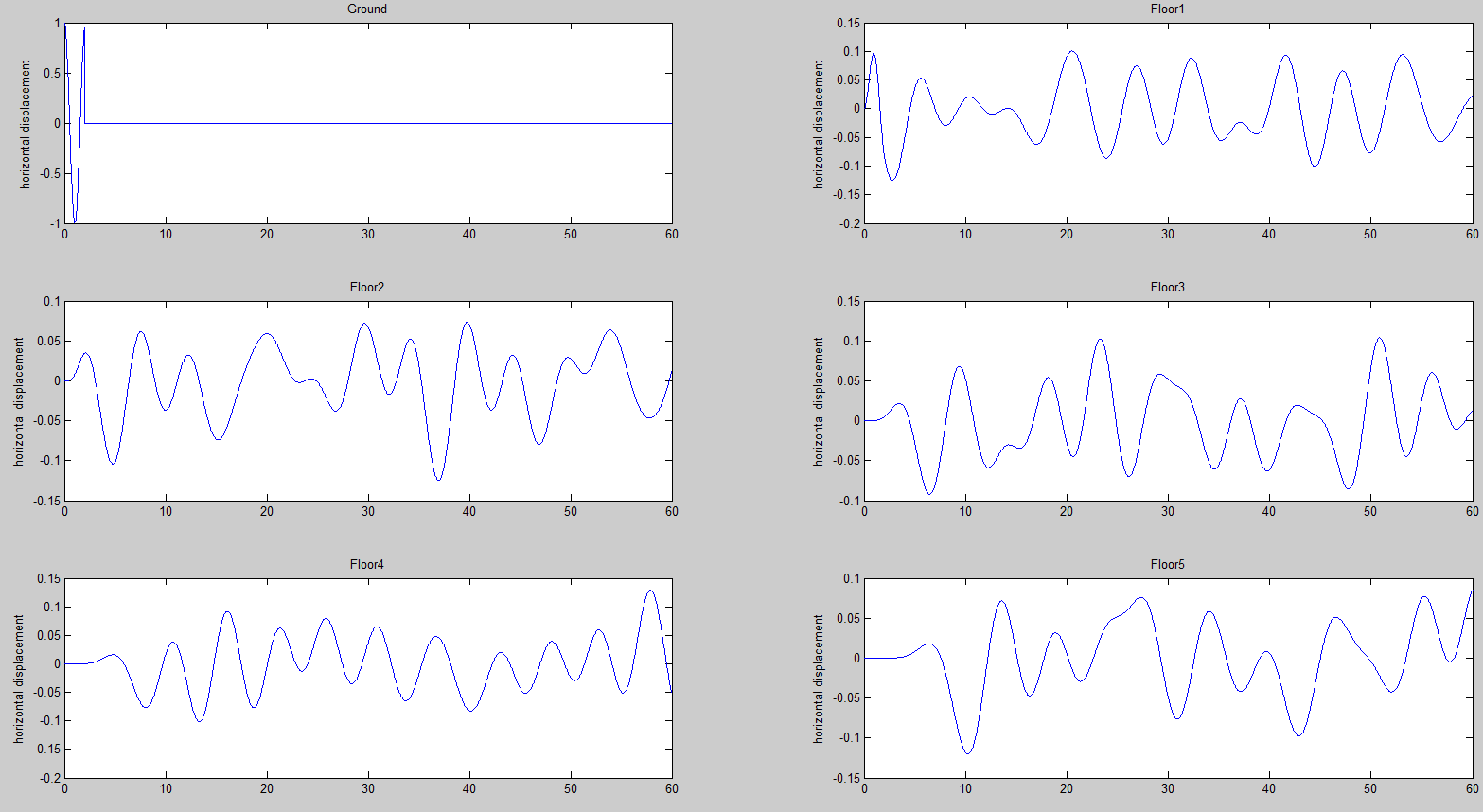 NON-CP damped: now with ground movement
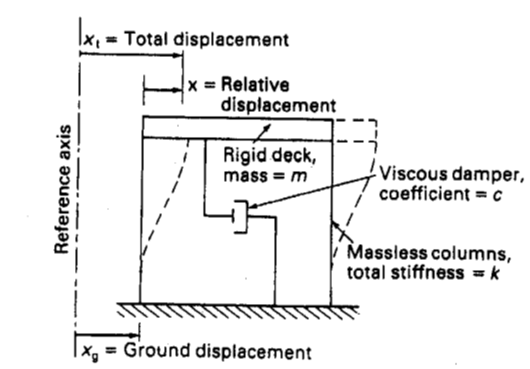 Visualization of building shear and variable representation [3]
APC Solver
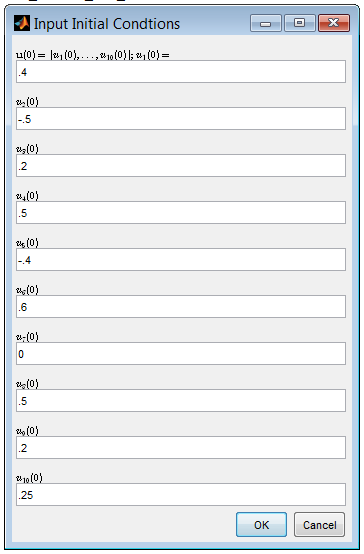 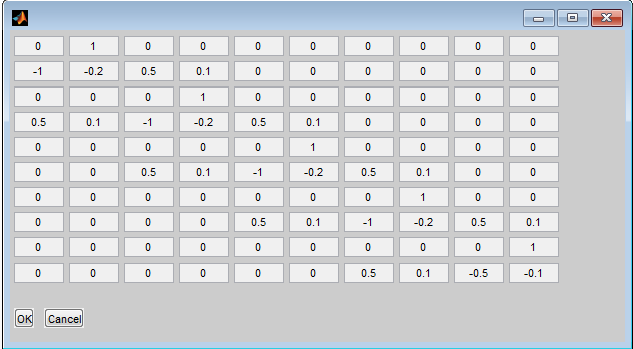 Every m=10000 kg
Every k=5000 kg/s2
Displaced initial positions & velocities
Damped
T=60
Semi-CP: Relative velocities2
References
[1] Chopra, A. K., (2009), Dynamics of Stuctures (3rd ed.), New Delhi, India: Pearson
[2] Elnashai, A. S., Sarno, L. D., (2008), Fundamentals of Earthquake Engineering, West Sussex, United Kingdom: Wiley.
[3] Ghosh, S. K., (2003), Seismic Design Using Structural Dynamics (2000 IBC), Country Club Hills, IL: International Code Council.
[4] Kalny, O., (2013), Modal Analysis, available at: https://wiki.csiamerica.com/display/kb/Modal+analysis.
[5] Marchand, R., McDevitt, T. J., (1999), “Learning Differential Equations by Exploring Earthquake Induced Structural Vibrations: A Case Study,” International Journal of Continuing Engineering Education and Life-Long Learning, 6, 477-485.
[6] McKibben, A. M., and Webster, M. D., (2015) Differential Equations with MATLAB, New York: CRC Press.
[7] MIT OpenCourseWare, (2013), “Modal Analysis Orthogonality, Mass Stiffness, Damping Matrix,” available at: https://www.youtube.com/watch?v=OxcCPTc_bXw. 
[8] Tarbuck, E. J., (2011), Earth an Introduction to Physical Geology (10th ed.), Upper Saddle River, NJ: Pearson Education.